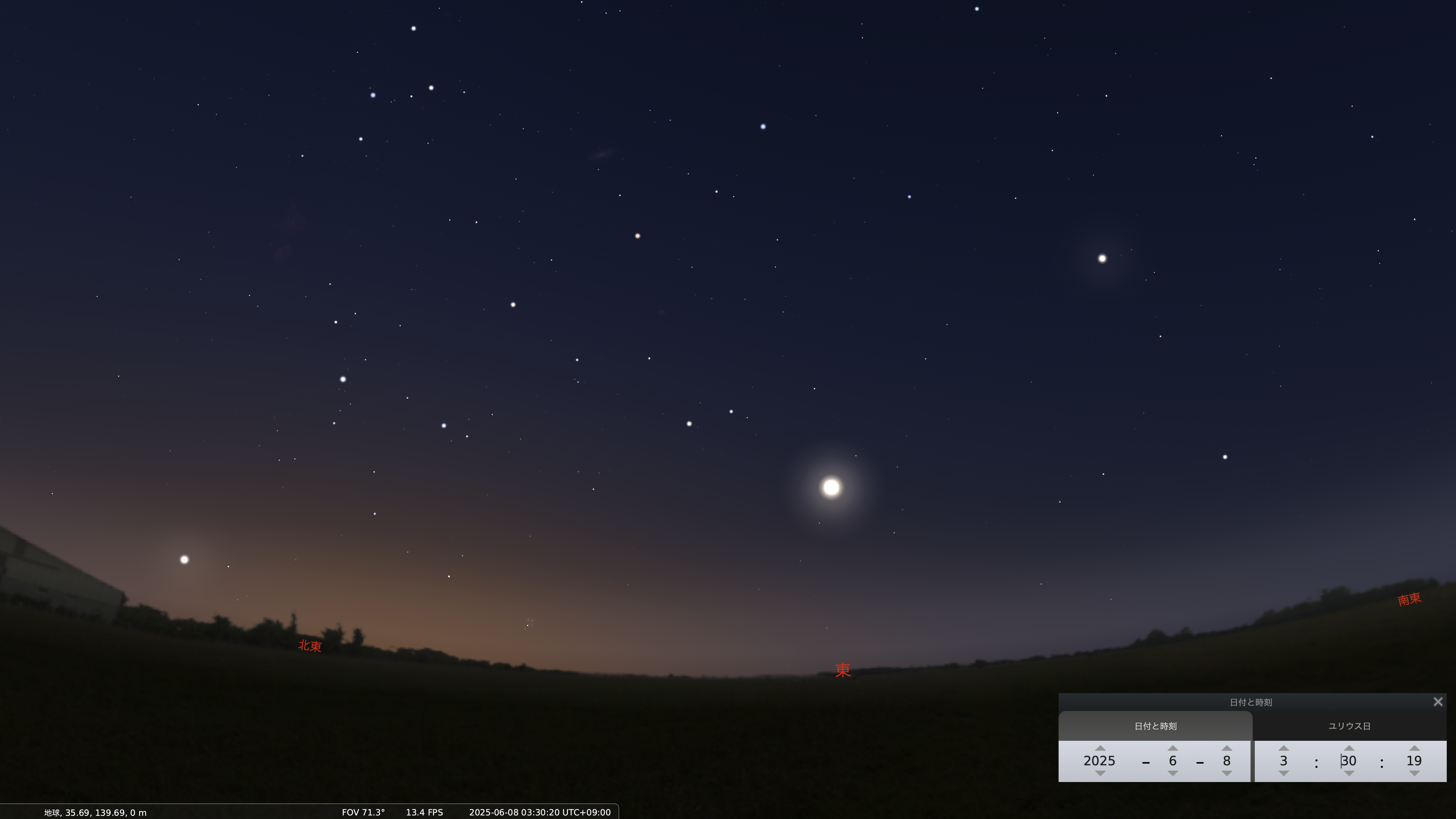 カシオペア
土星
金星
カペラ